State of Hepatitis C in Ghana
Dr. Fred Stephen Sarfo 
(MD, FWACP, PhD)
Dept Internal Medicine, KATH
HCV in Ghana
HCV in Africa
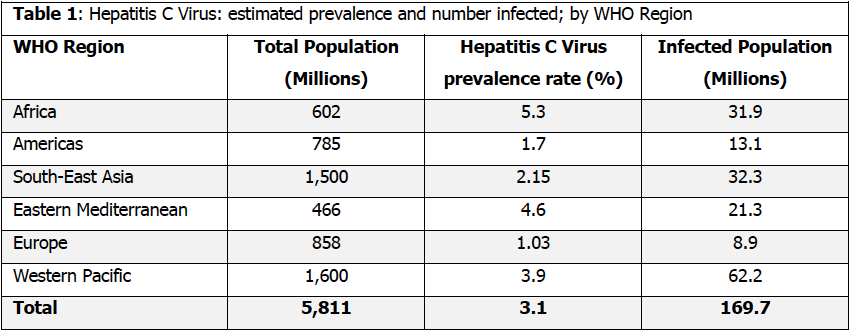 Karoney et al., 2013
HCV in West Africa
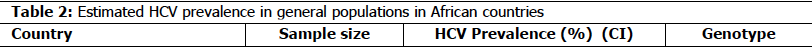 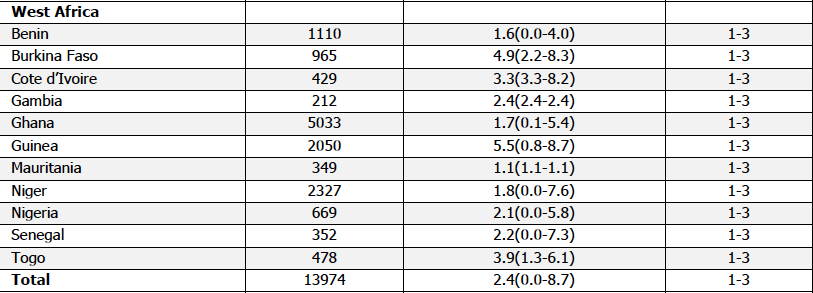 Karoney et al., 2013
Sero-prevalence of HCV in Ghana
PUBMED Search, 33 articles
Excluded 17 articles
Included 16 articles
Blood donors,           n=9 studies
Prisons,                      n=3 studies
Obstetrics & Gynae, n=3 studies
HIV naïve,                  n=1 study
School children,        n=1 study
Excluded 2 studies
Sites with HCV studies conducted
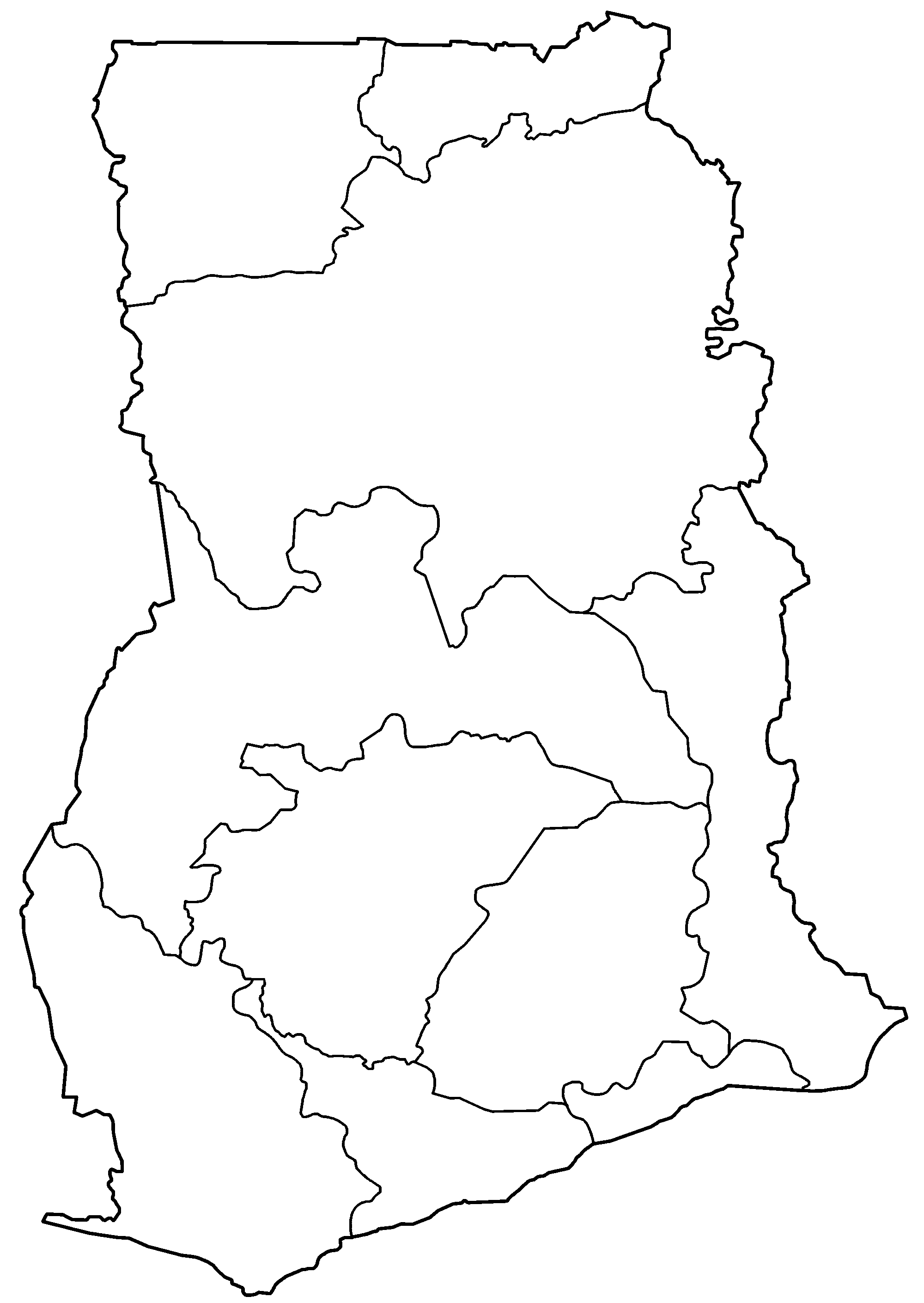 Sero-prevalence of HCV in Ghana
Sero-prevalence among specific populations
Risk factors in Ghana
Adjei et al. (2007), identified the following risk factors among prison inmates
Risk factors in Ghana
Adjei et al. (2008) identified the following among prison inmates/officers:
Age 17-46 years
Female gender
Being unmarried
Hx of sexually transmitted diseases
Hx of participation in paid sexual activity
Hx of sharing in drug paraphernalia
Genotypes of HCV in Ghana
There are 6 phylogenetic distinct genotypes:1-6
Many subtypes: a, b, c
100 different strains: 1,2,3 etc based on the sequence of the HCV genome
Genotypes 1-3 have world-wide distribution
In Ghana, genotype 2 (87%) is commonest, genotype 1 (13%)
 (Wansbrough-Jones et al., 1998; Candotti et al.2003)
Clades/Subtypes of HCV genotype 2
4
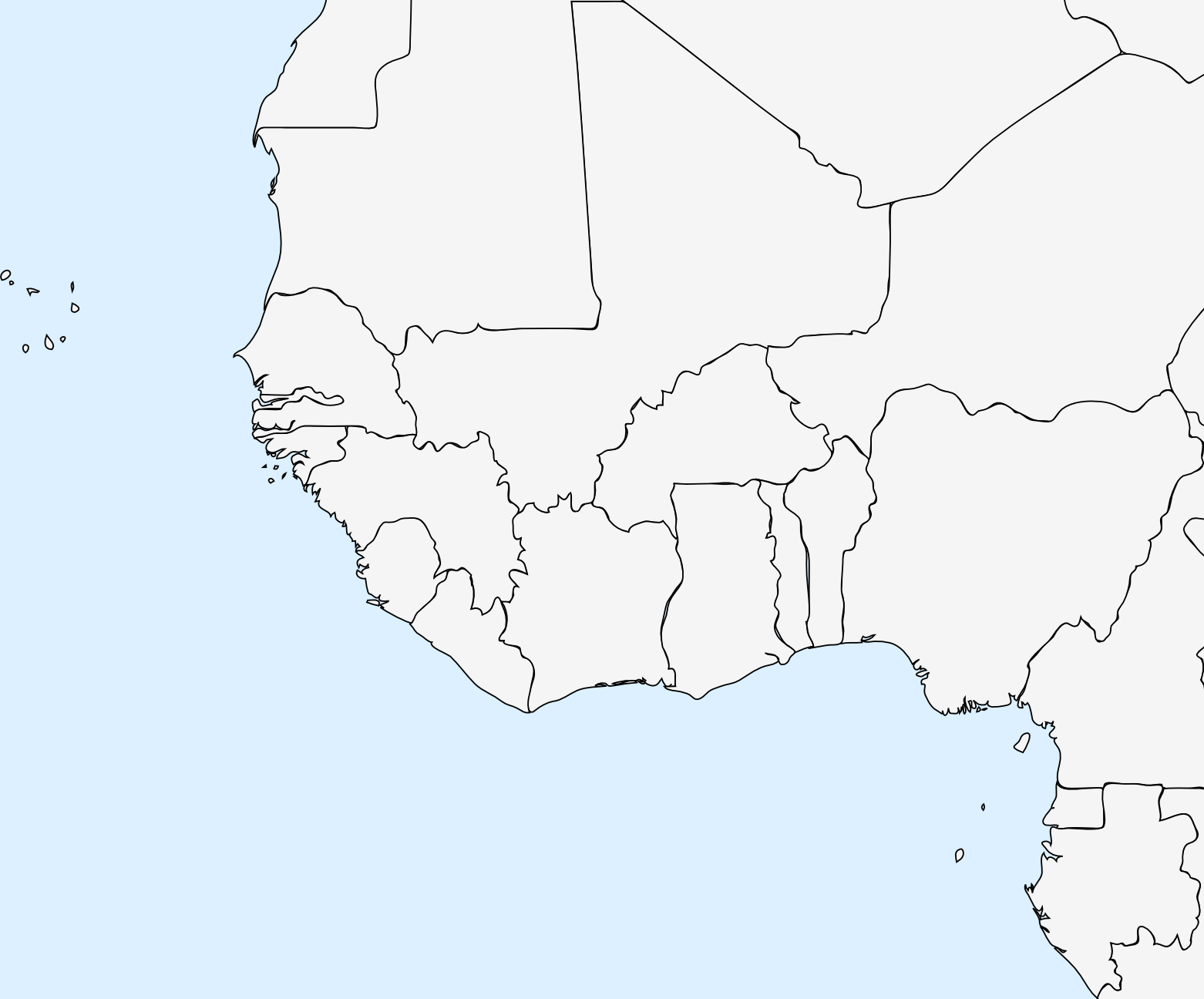 3
2
1
Genetic diversity
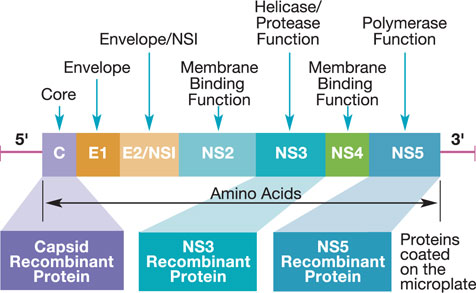 Phylogenetic relationship between HCV E1/E2  sequences in 23 Ghanaian strains and 31 reference sequence
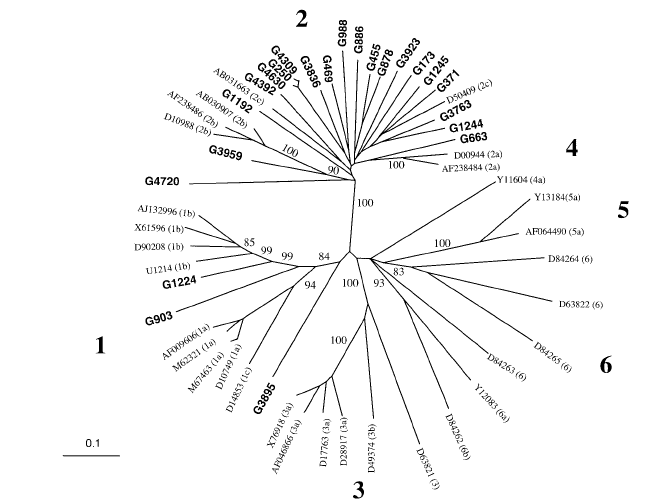 Candotti et al. 2003
Phylogenetic relationship between HCV NS5B sequences in 23 Ghanaian strains and 31 reference sequences
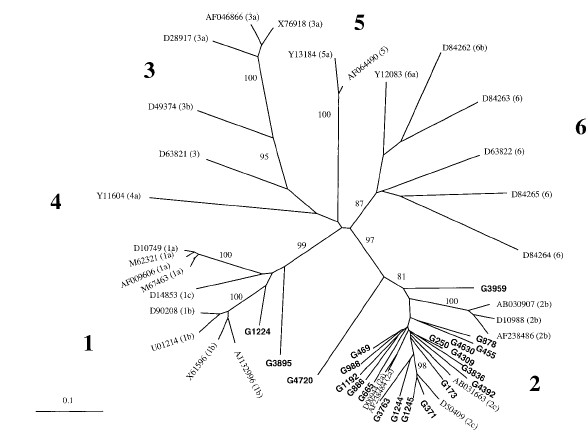 Candotti et al. 2003
[Speaker Notes: Genetic diversity in both the hypervariable E1/E2 and also the more conserved NS5B regions.
No distinct sub-type either for genotype 1 or 2.
Genotype 2 subtypes are geographically restricted- 2a-East Asia, 2b- Northern America, 2c- Europe. None of these subtypes identified in Ghanaian and West African strain. 2 intepretations
Recent and rapidly expanding epidemic of HCV in Ghana leading to faster evolution than average genotypes
Ancient endemicity of HCV type 2 in Ghana and West Africa leading to the emergence of an undifferentiated multiplicity of subtypes over a long-term evolution process.]
Disease progression and presentation
Disease progression and presentation
HCV disease progression not well studied in Ghana
Clearance driven by viral and host factors
Likely that there is higher spontaneous clearance of genotype 2 among Ghanaians.
Candotti et al. reported that at least 53% of anti-HCV carriers had no detectable HCV RNA among blood donors
Disease progression and presentation
Ghanaian viremic HCV blood donors had significantly lower viral loads than UK cohort
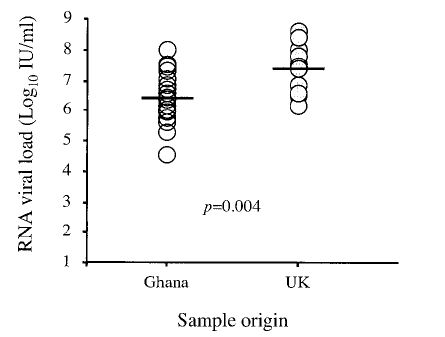 Disease progression and presentation
Host factors important in clearance of HCV are humoral and cellular immunity
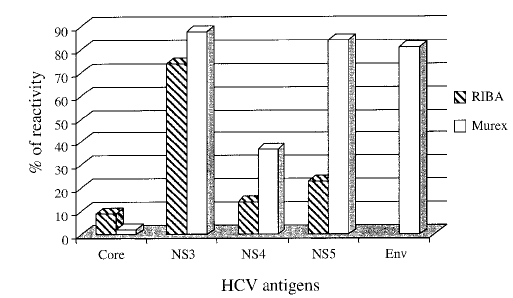 [Speaker Notes: Strong antibody (humoral) responses to several antigens by Ghanaian patients who were aviremic but sero-positive.]
Cellular immunity and host genetics
Cheung et al. studied the cellular immune response to HCV among Ghanaians using ELISPOT and found ff responses
12 / 24 (50%) confirmed recovered
1 / 5 (20%) chronically infected
0 / 6 (0%) false positive
HLA-B*57 was more frequent among those recovered than chronically infected (OR=8.02, p=0.005)
Clinical presentation
What is the prevalence of HCV among individuals with
Transaminitis (2 out of 68 with HCV Ab).Acquaye et al.
Liver cirrhosis
Hepatocellular carcinoma
Chronic kidney disease
HIV co-infected patients
Hepatotoxicity on ART and Anti-TB medications
Patients on dialysis
Management of HCV infection
Indications for treatment
All patients with HCV are potential candidates for treatment
Those at risk of developing cirrhosis evidenced by
Measurable HCV RNA viral load and liver biopsy showing portal or bridging fibrosis along with moderate inflammation and necrosis.
Recommended treatment regimens for HCV infection
Newer agents such as Sofosbuvir, Boceprevir and Telaprevir not available. They could be studied in this population to assess their efficacy
Treatment outcomes of HCV in Ghana not well described
Research questions for HEPNet
There is a clear need for an integrated approach to HCV research in Ghana (Africa)
We need to understand
Transmission
Prevalence in the community
Natural history of HCV genotype 2
Host and genetic factors involved in HCV pathogenesis
Burden of disease
Impact on HIV outcomes
Treatment outcomes
Test newer agents on pilot basis to assess their efficacy
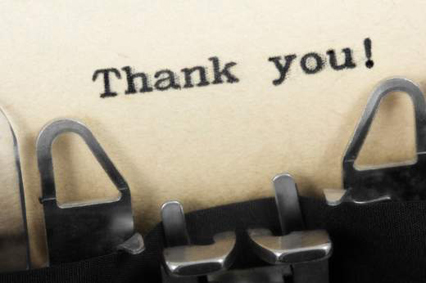 Thank you for your attention